Клинопись
Детство керамики
От Урала до Евфрата
2500 км
Развитие клинописи
Составление слов
Человек
Пахать
Пахарь
Аналоги
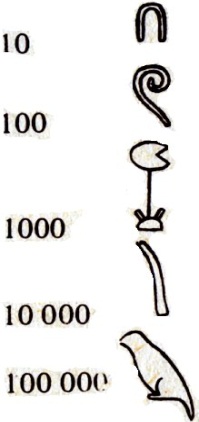 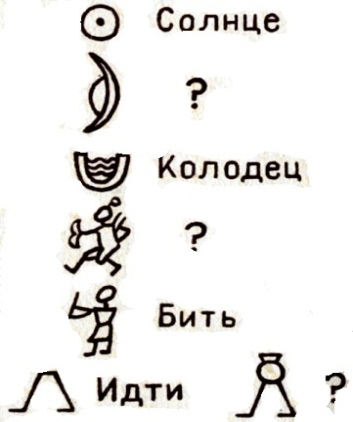 Ронго-ронго острова Пасхи
Египетские иероглифы
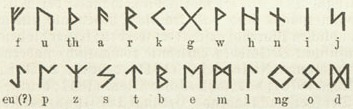 Скандинавские руны
Междуречье
Термины
Клинопись
Междуречье
Месопотамия
Вавилон
Шумеры
Тростник
Абстрактный
Значения клинописи